Teachings for 
Exercise 5B
Polar Coordinates
5B
Polar Coordinates
5B
Polar Coordinates
a
a
a
a
5B
Polar Coordinates
a
5B
Polar Coordinates
It sometimes helps to label the axes with the angles they represent…
π 2
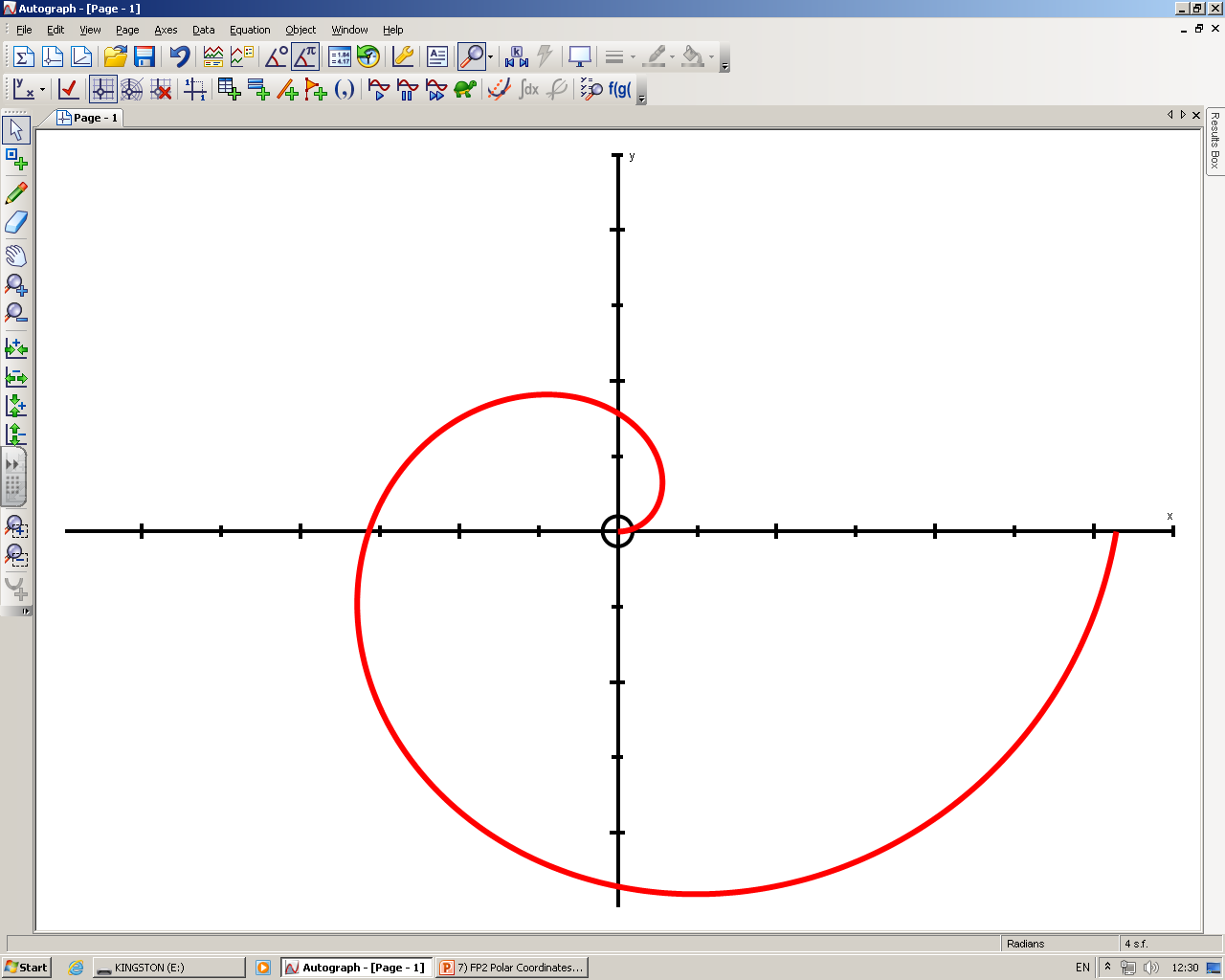 aπ/2
aπ
2aπ
π
0
0, 2π
Bigger angle = bigger distance!
3aπ/2
3π 2
0
π/2
π
3π/2
2π
θ
0
aπ/2
aπ
3aπ/2
2aπ
r
Think about the equation – as the angle we turn through increases, so should the distance from the origin, O!
5B
Polar Coordinates
π 2
You can sketch curves based on their Polar equations

Sketch the following curve:


Like last time, you can draw up a table of values

Think about what the value of cosθ will be for each of these…
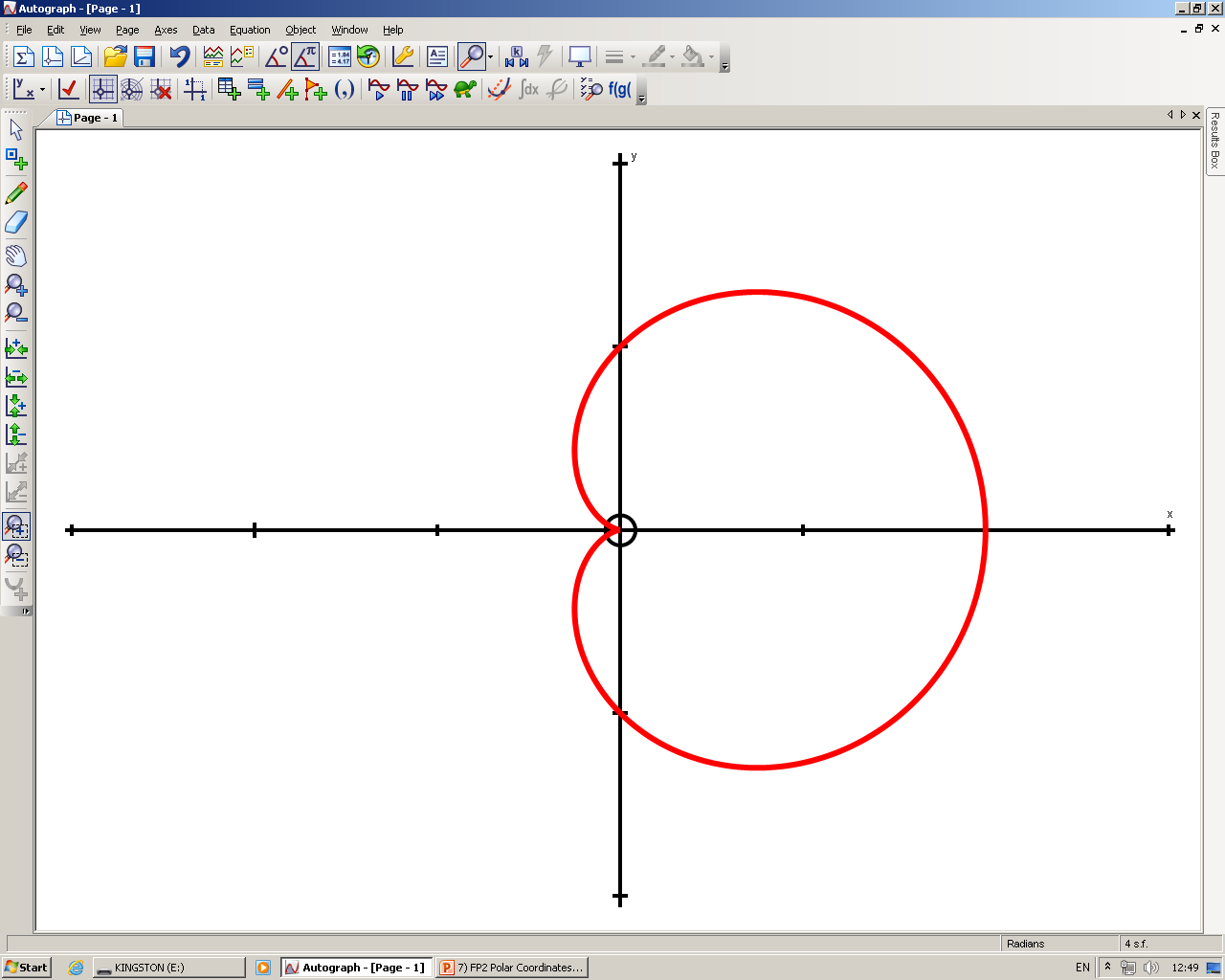 This shape is called a Cardioid!
a
π
0
2a
0, 2π
a
0
π/2
π
3π/2
2π
θ
a
a
2a
0
2a
r
3π 2
Cosθ
1
0
θ = 3π/2, Cosθ = 0
θ = 0, Cosθ = 1
θ = 2π, Cosθ = 1
θ = π/2, Cosθ = 0
θ = π, Cosθ = -1
π
π/2
3π/2
2π
-1
5B
Polar Coordinates
You can sketch curves based on their Polar equations

Sketch the following curve:


Sometimes, you can change the equation to a simple Cartesian one, in order to sketch it

Remember that this will not always make the equation easier to ‘understand’
Secθ = 1/cosθ
Multiply by cosθ
rcosθ = x
a
5B
Polar Coordinates
π 2
9π 2
5π 2
7π 2
11π 2
3π 2
0
5π
π
6π
You can sketch curves based on their Polar equations

Sketch the following curve:


In terms of working out points to plot, the angle (θ) only needs to go up to 2π as this is a complete turn

We could of course go further but we do not need to for now

As the angle in our equation is above is 3θ, we can go up to 6π

Let’s work out some values, up to 6π (use the same increments as before, ie) going up by π/2 each time)
4π
3π
3θ
2π
π 3
π 6
π 2
2π 3
5π 6
3π 2
4π 3
11π 6
7π 6
5π 3
0
π
θ
2π
0
r
1
0
-1
0
1
-1
1
-1
0
0
0
0
Remember that if we are going to plot points, we need values of θ (rather than 3θ)

Then substitute these into the equation to the left to find the distances for the given angles

We get this ‘up and down’ repeating pattern due to the shape of the sine graph…
1
Sinθ
0
π
3π/2
π/2
2π
-1
5B
Polar Coordinates
π 2
9π 2
5π 2
7π 2
11π 2
3π 2
0
5π
π
6π
You can sketch curves based on their Polar equations

Sketch the following curve:


Now we can plot these. Remember we do not plot negative values…

You can think of the plotting as being in several ‘sections’
4π
3π
3θ
2π
π 3
π 6
π 2
2π 3
5π 6
3π 2
4π 3
11π 6
7π 6
5π 3
0
π
θ
2π
0
r
1
0
-1
0
1
-1
1
-1
0
0
0
0
Hopefully you can see the ranges we need to plot are only the positive ones!
From π/3 radians, we keep increasing the angle. The distance reaches -1 and then is back to 0 at 2π/3 radians

 All the distances in this range are negative, so we do not plot them
We start at 0. By π/6 radians, we are a distance 1 unit away from the origin. 

As we keep increasing the angle, we then get closer, back to 0 radians at π/3
From 2π/3 radians, we keep increasing the angle. The distance reaches 1 and then is back to 0 at  π radians

 These are positive so will be plotted!
5B
Polar Coordinates
π 2
9π 2
5π 2
7π 2
11π 2
3π 2
0
5π
π
6π
You can sketch curves based on their Polar equations

Sketch the following curve:


Now we can plot these. Remember we do not plot negative values…

You can think of the plotting as being in several ‘sections’
4π
3π
3θ
2π
π 3
π 6
π 2
2π 3
5π 6
3π 2
4π 3
11π 6
7π 6
5π 3
0
π
θ
2π
0
r
1
0
-1
0
1
-1
1
-1
0
0
0
0
π 2
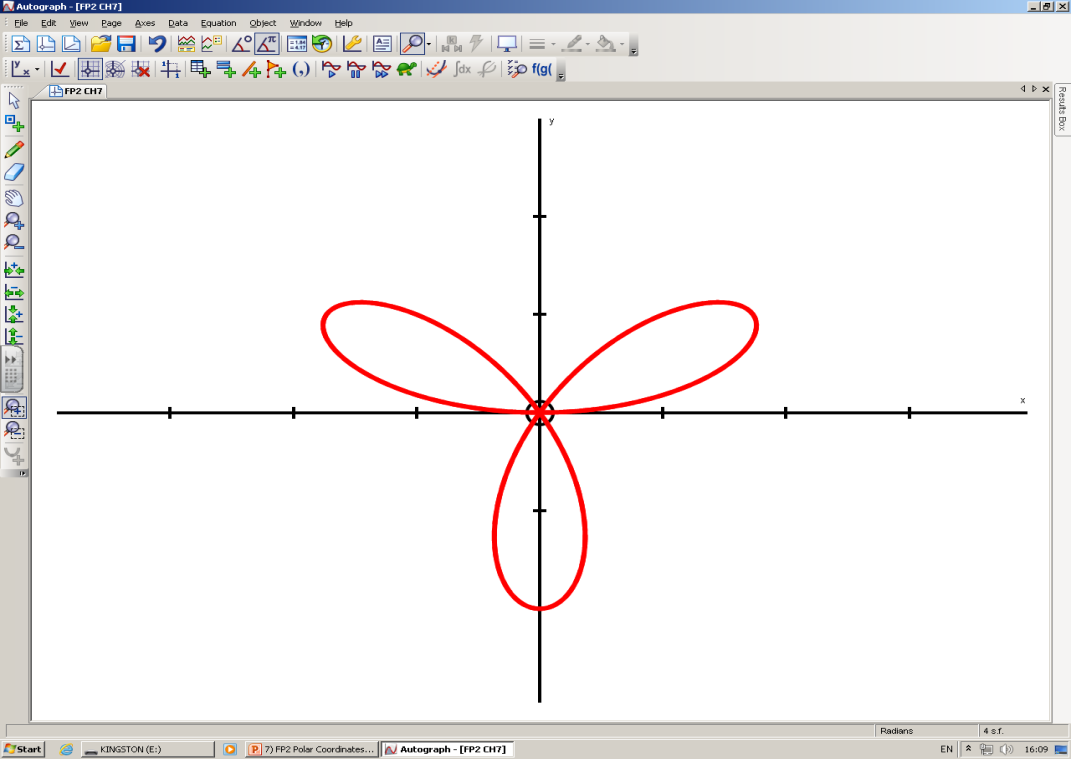 As the angle increases, the distance does, up until π/6 radians, when it starts to decrease again
(1,5π/6)
(1,π/6)
π
0
0, 2π
This pattern is repeated 3 times as we move though a complete turn!
(1,3π/2)
3π 2
5B
Polar Coordinates
π 2
5π 2
7π 2
3π 2
0
π
4π
3π
2θ
2π
You can sketch curves based on their Polar equations

Sketch the following curve:


Let’s do the same as for the last equation

As θ can go up to 2π, 2θ can go up to 4π, so we need to start by drawing up a table up to this value
π 2
π 4
3π 2
3π 4
5π 4
7π 4
π
0
θ
2π
a
r
0
0
a
0
0
a
-
-
Real values cannot be calculated here as we would have to square root a negative

 They therefore will not be plotted…
5B
Polar Coordinates
π 2
5π 2
7π 2
3π 2
0
π
4π
3π
2θ
2π
You can sketch curves based on their Polar equations

Sketch the following curve:


Let’s do the same as for the last equation

As θ can go up to 2π, 2θ can go up to 4π, so we need to start by drawing up a table up to this value
π 2
π 4
3π 2
3π 4
5π 4
7π 4
π
0
θ
2π
a
r
0
0
a
0
0
a
-
-
π 2
The curve then moves out again after 7π/4 radians until it is at a distance ‘a’ once more, after a complete turn (2π)
Curve starts at ‘a’
 As we increase the angle, the distance moves to 0 by π/4 radians
From 3π/4 radians, the curve increases out a distance of ‘a’, after π radians, then comes back
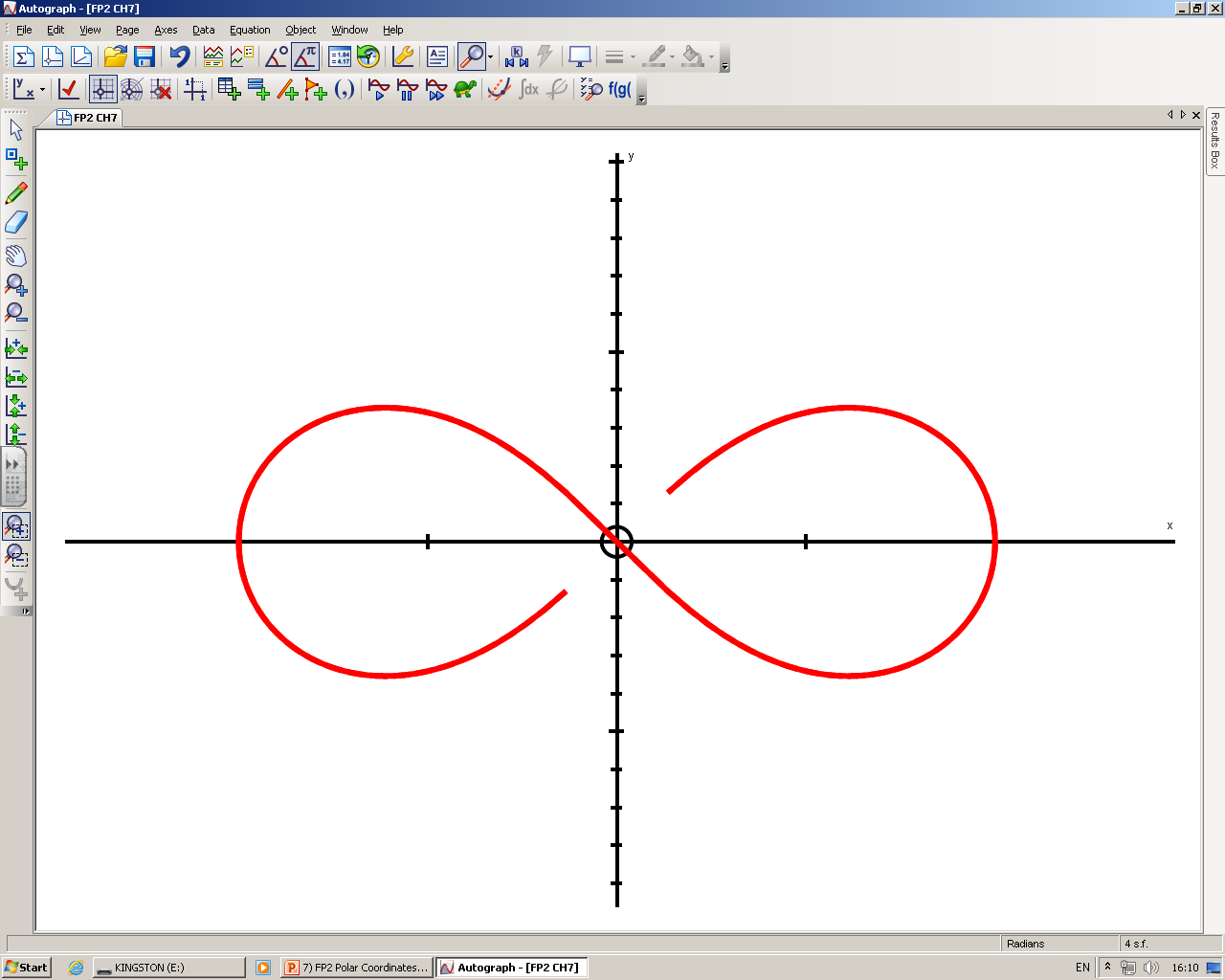 a
a
π
0, 2π
0
3π 2
5B
Polar Coordinates
You can sketch curves based on their Polar equations

Sketch the following curve:


 Work out values up to 2π
π 2
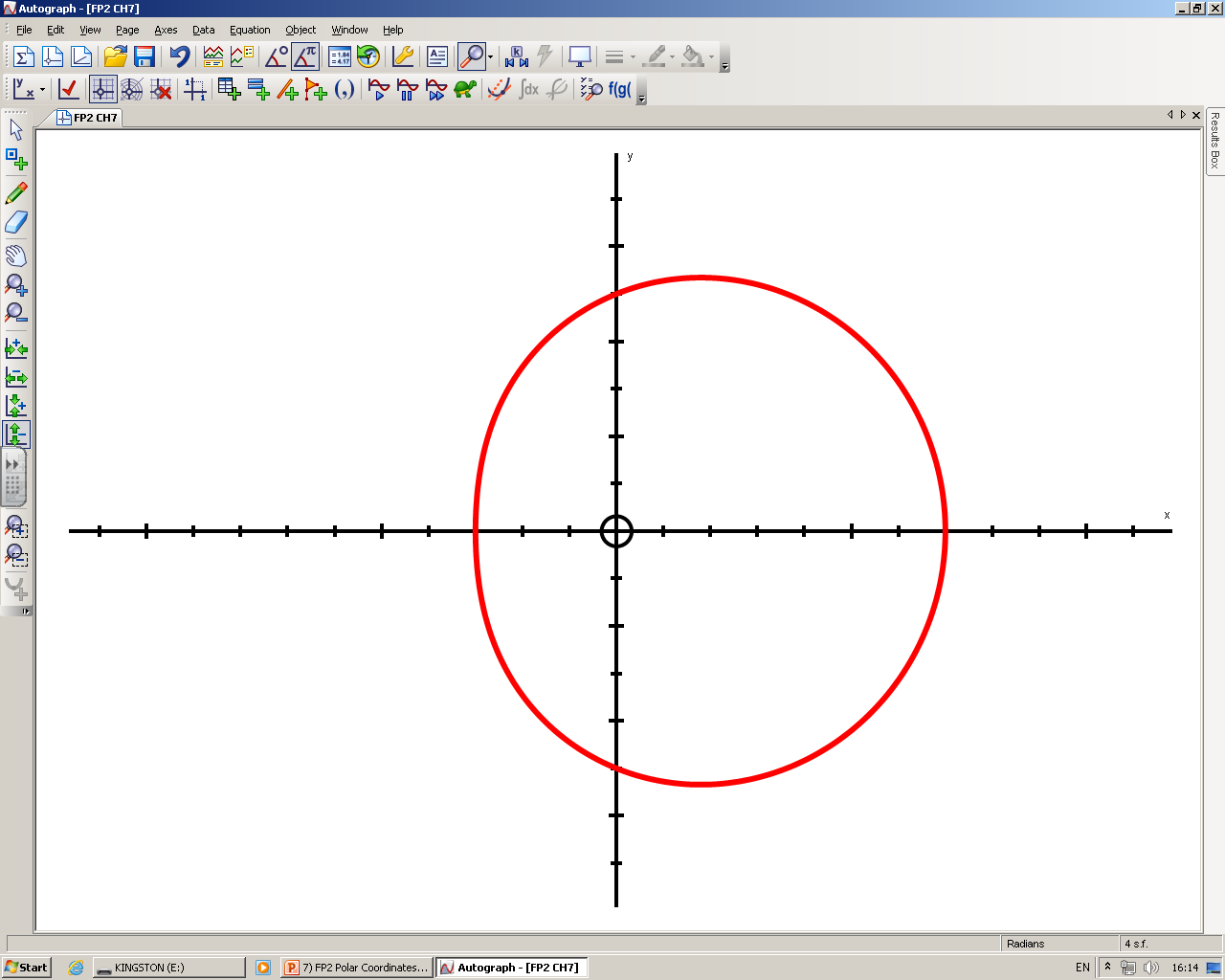 5a
π
0
π/2
π
3π/2
2π
θ
3a
0, 2π
7a
7a
5a
3a
5a
7a
r
r decreasing
r increasing
5a
As we increase the angle from 0 to π, the distance of the line from the origin becomes smaller

After π, we keep increasing the angle, but now the distance increases again at the same rate it was decreasing before…
3π 2
It is important to note that this it NOT a circle, it is more of an ‘egg’ shape!
5B
Polar Coordinates
π 2
You can sketch curves based on their Polar equations

Sketch the following curve:


Work out values up to 2π





This follows a similar pattern to the previous graph, but the actual shape is slightly different…
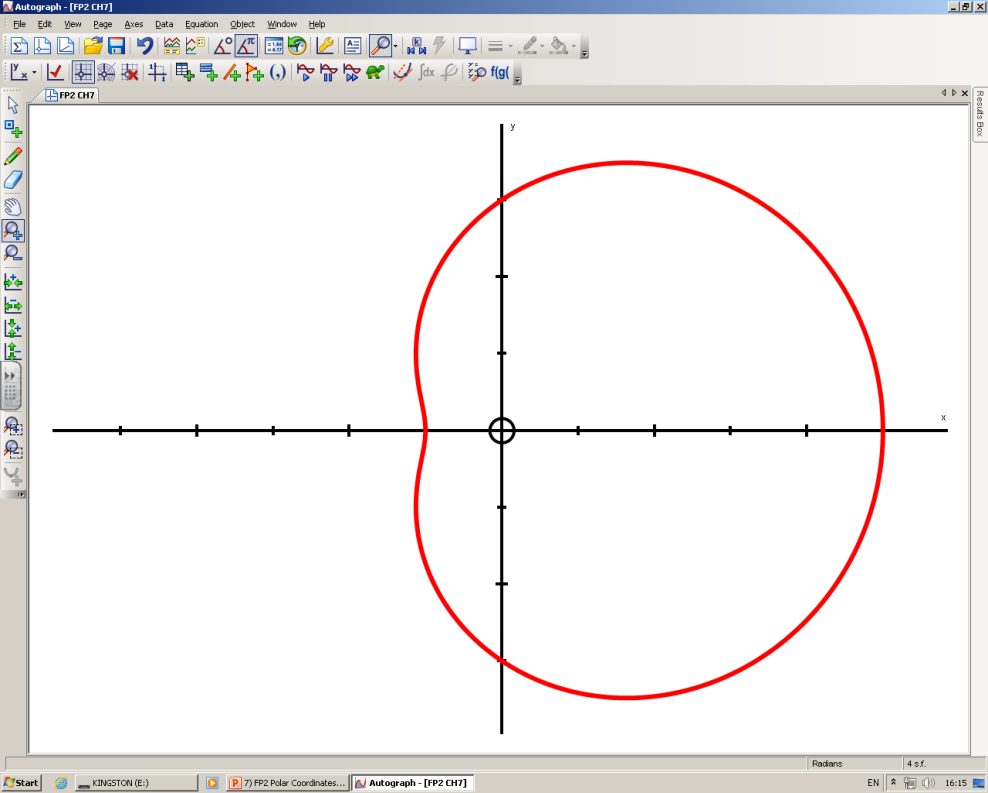 3a
5a
a
π
0, 2π
0
π/2
π
3π/2
2π
θ
5a
3a
a
3a
5a
r
3a
3π 2
This shape has a ‘dimple’ in it

 We will see the condition for this on the next slide…
5B
Polar Coordinates
You can sketch curves based on their Polar equations
Look at the patterns for graphs of the form:
p < q
q ≤ p < 2q
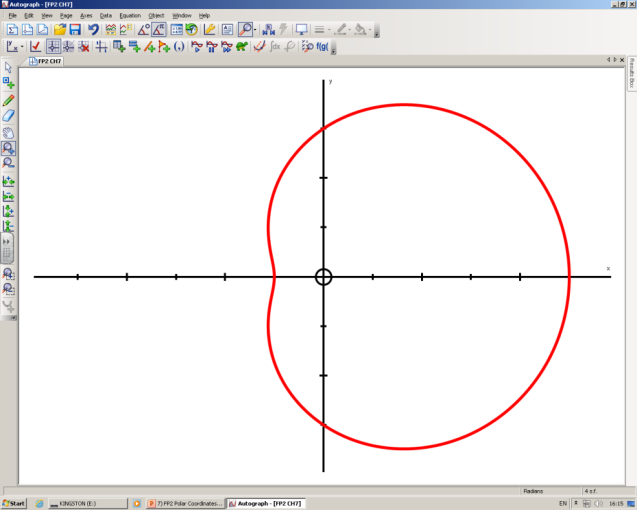 As we would get some negative values for the distance, r (caused by cos being negative),  so the graph is not defined for all values of θ
If p is greater than q, but less than 2q, we get an egg-shape, but with a ‘dimple’ in it

(we will prove this in section 7E)
We will not plot this graph as some values cannot be calculated
p = q
p ≥ 2q
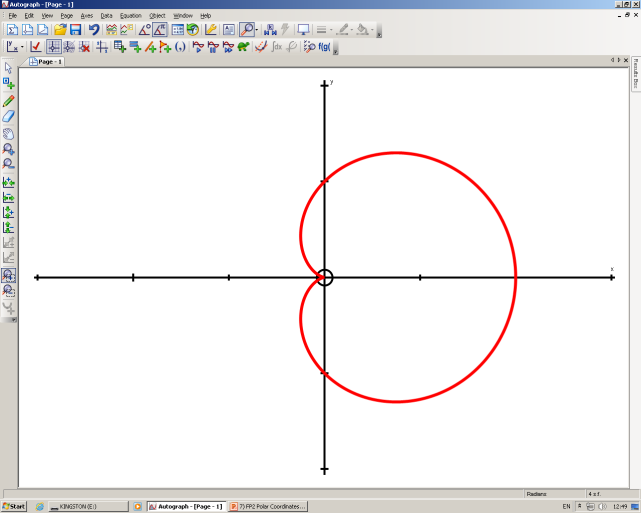 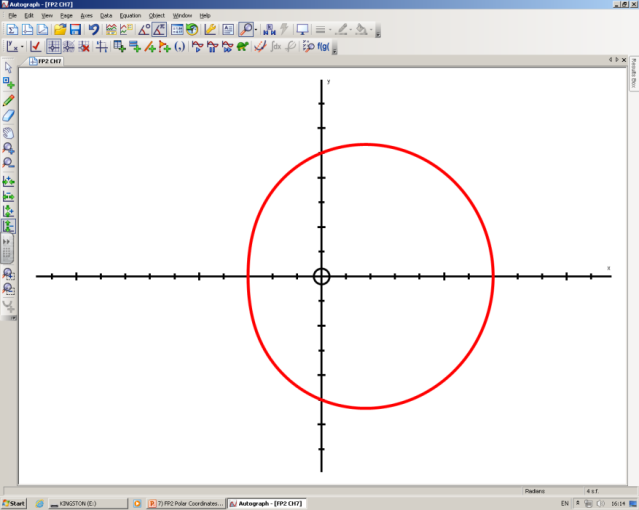 When p = q, we will get a value of 0 for the distance at one point (when θ = π, as cos will be -1. Therefore we do p – q which cancel out as they’re equal)

 This gives us the ‘cardioid’ shape
If p is equal to or greater than 2q, we get the ‘egg’ shape, but as a smooth curve, without a dimple

 The greater p is, the ‘wider’ the egg gets stretched!
5B
Note that ‘r = a(p + qsinθ)’ has the same pattern, but rotated 90 degrees anticlockwise!
Polar Coordinates
You can sketch curves based on their Polar equations
You don’t need to memorise these shapes (as you can work them out if needed), but they are useful to be aware of (in addition to those you have seen so far…)
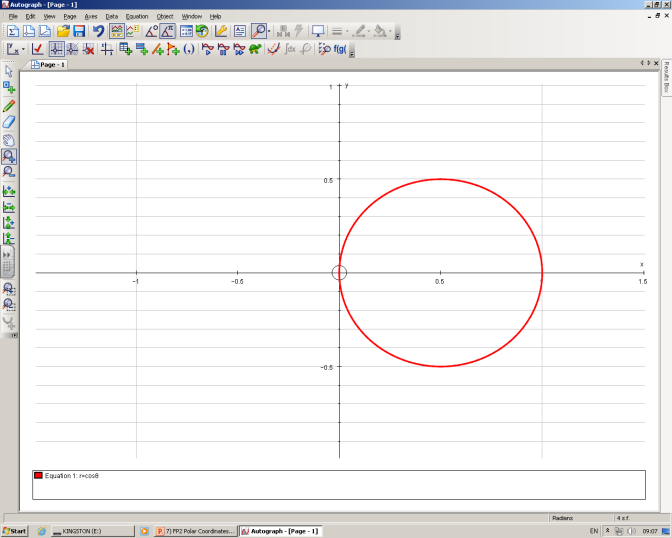 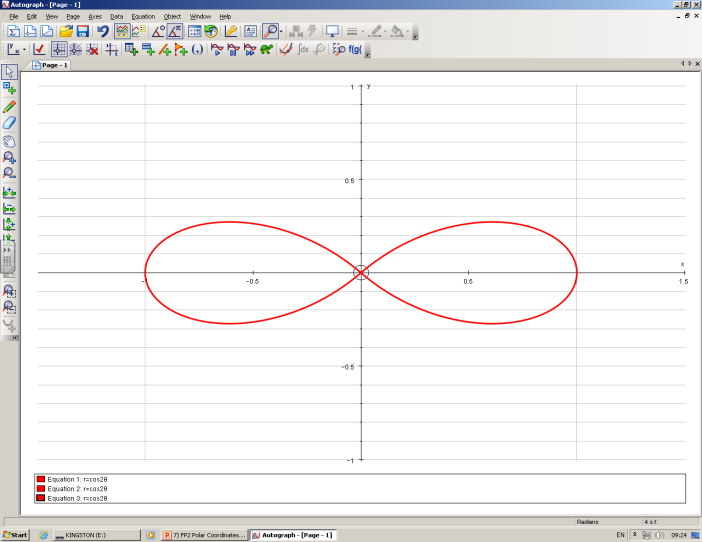 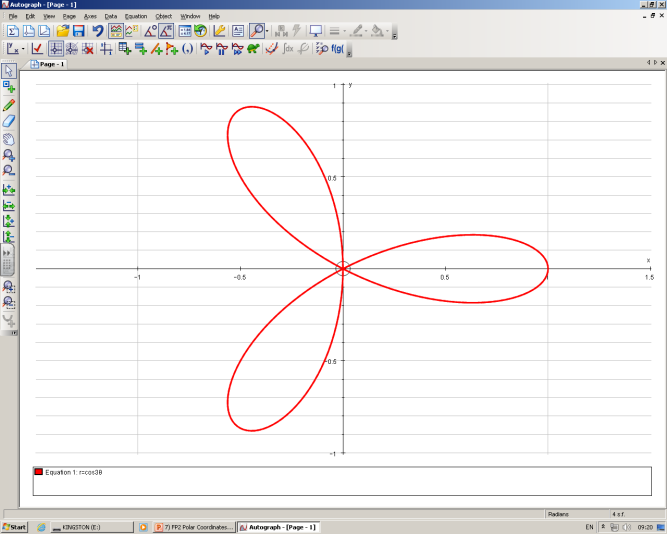 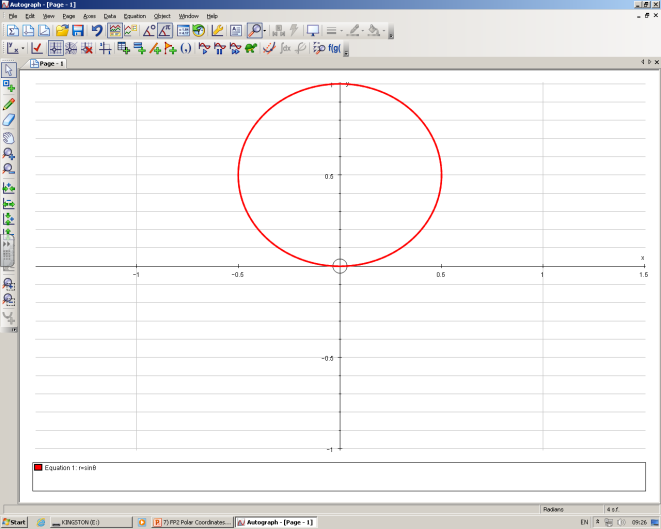 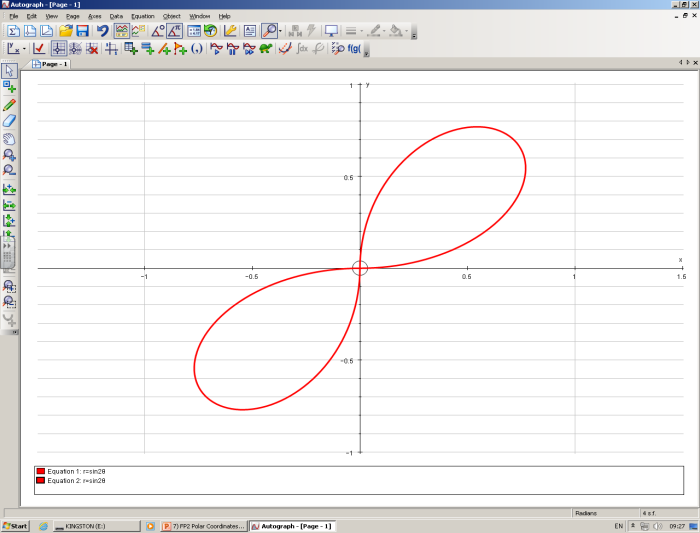 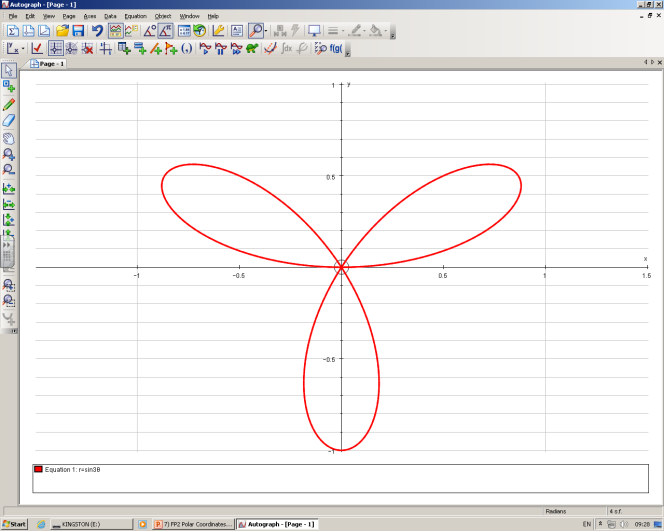 5B
Polar Coordinates
You can sketch curves based on their Polar equations
You don’t need to memorise these shapes (as you can work them out if needed), but they are useful to be aware of (in addition to those you have seen so far…)
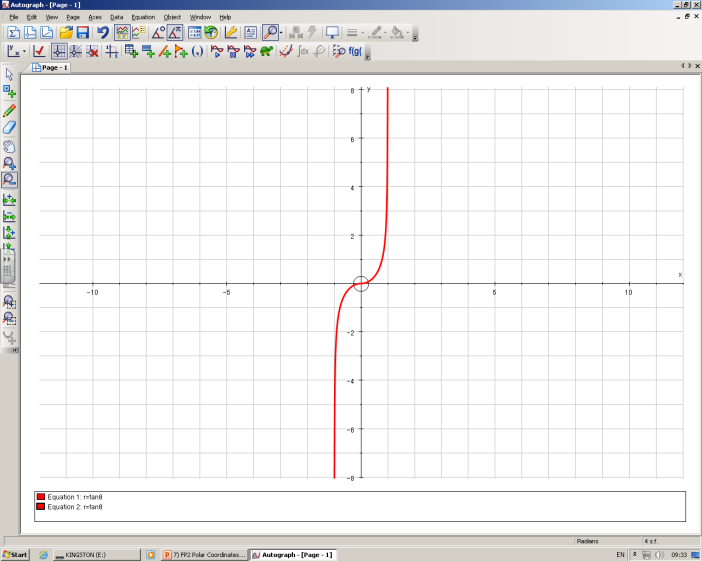 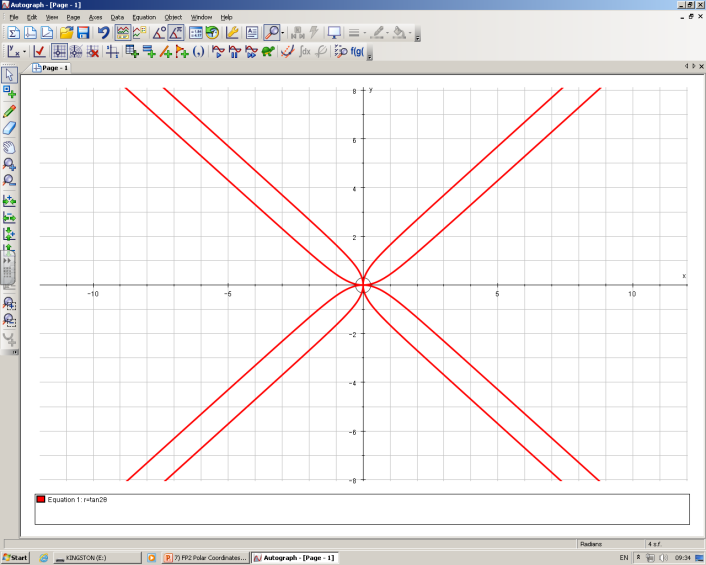 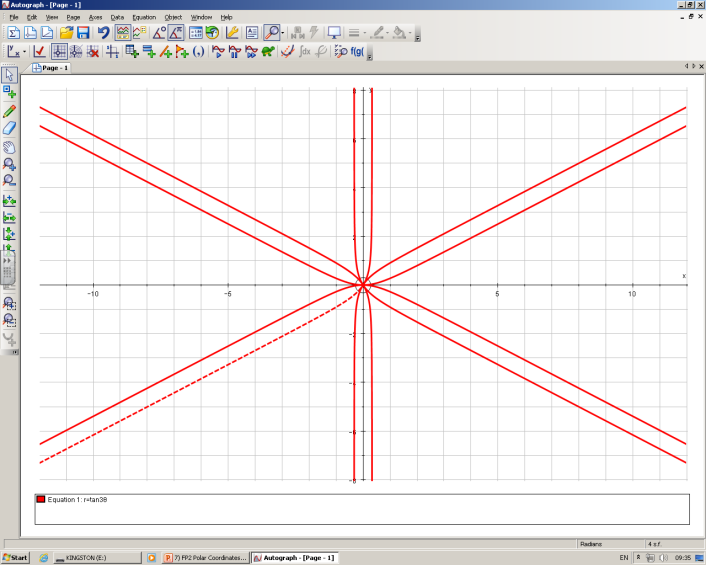 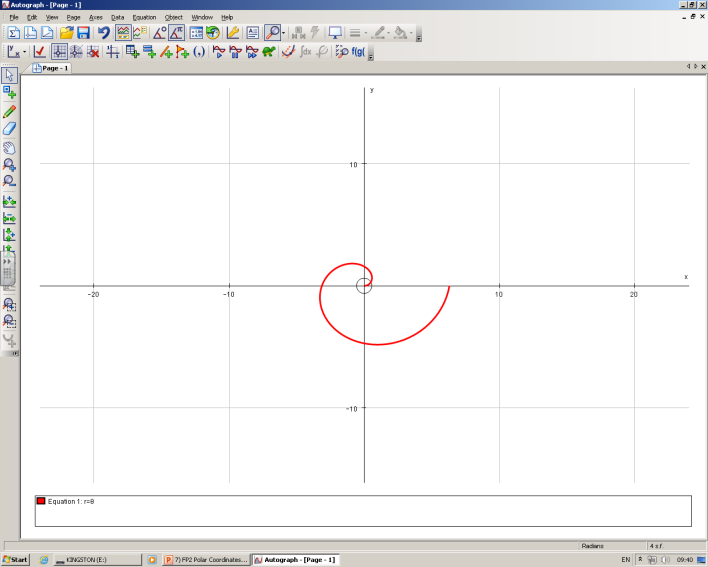 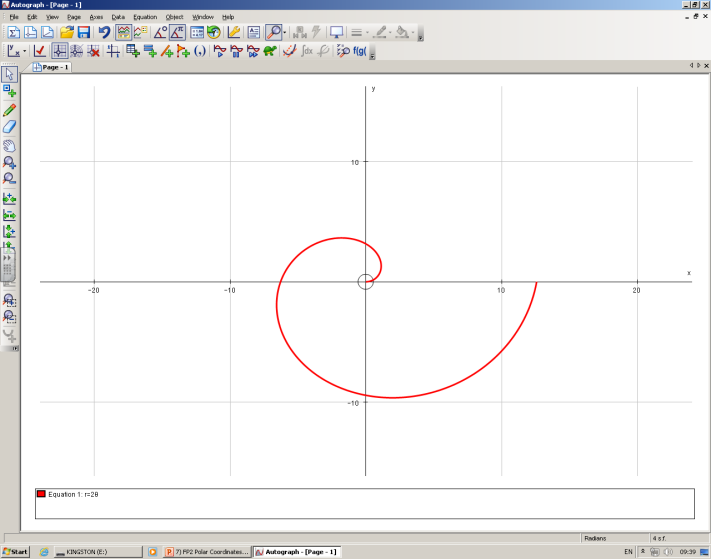 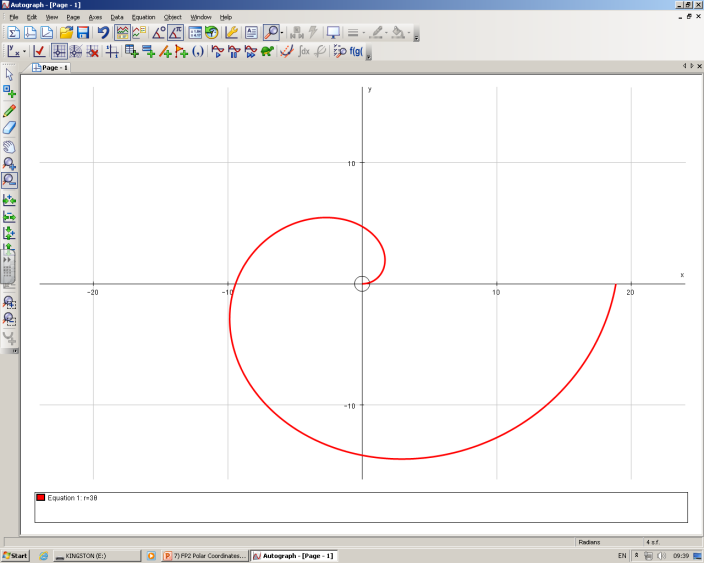 5B
Polar Coordinates
You can sketch curves based on their Polar equations
You don’t need to memorise these shapes, but they are useful to be aware of (in addition to those you have seen so far…)
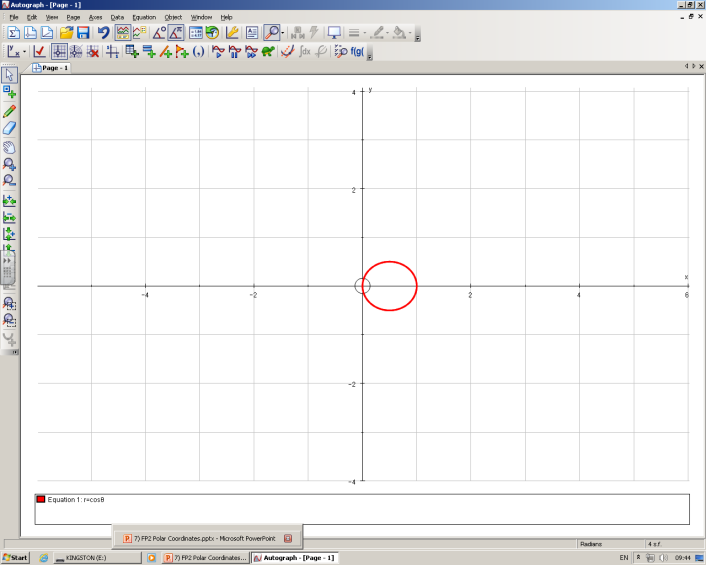 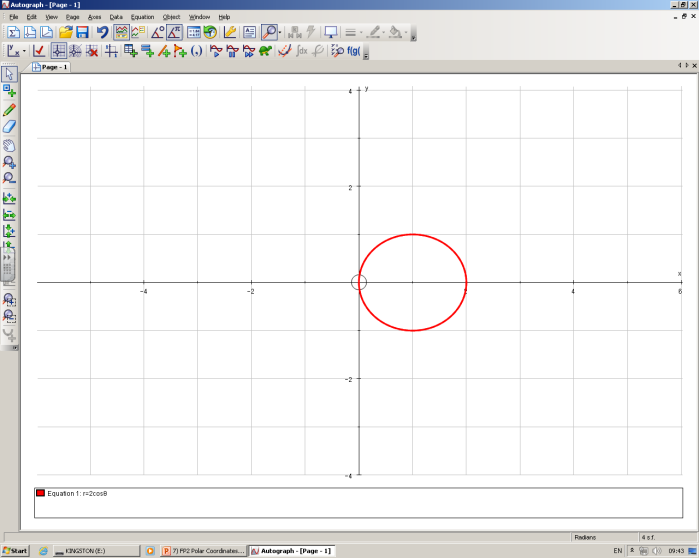 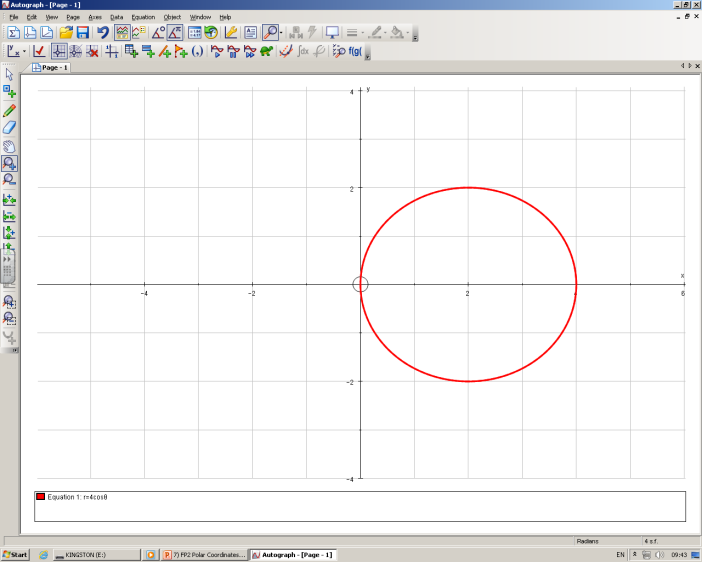 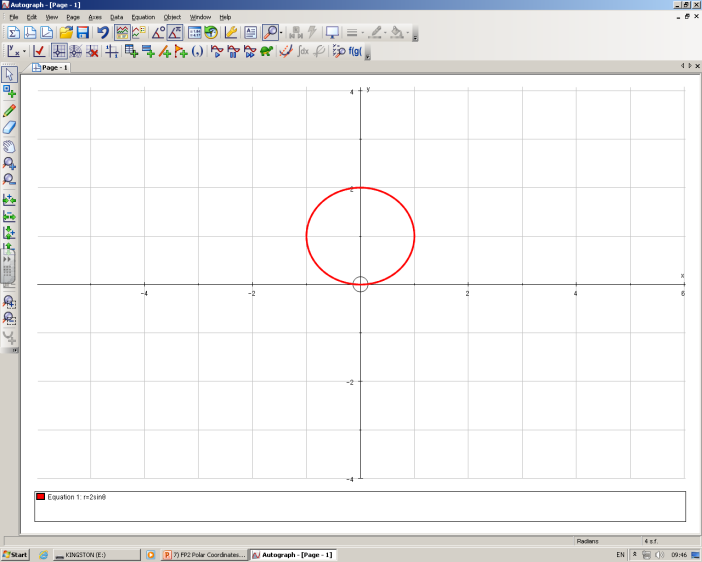 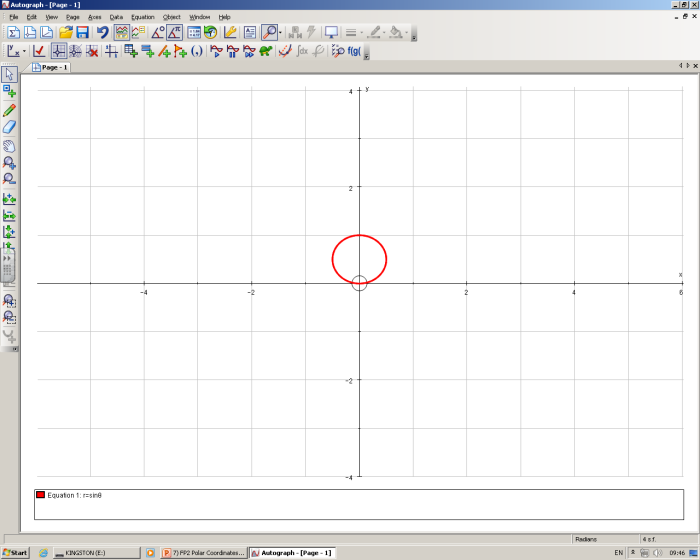 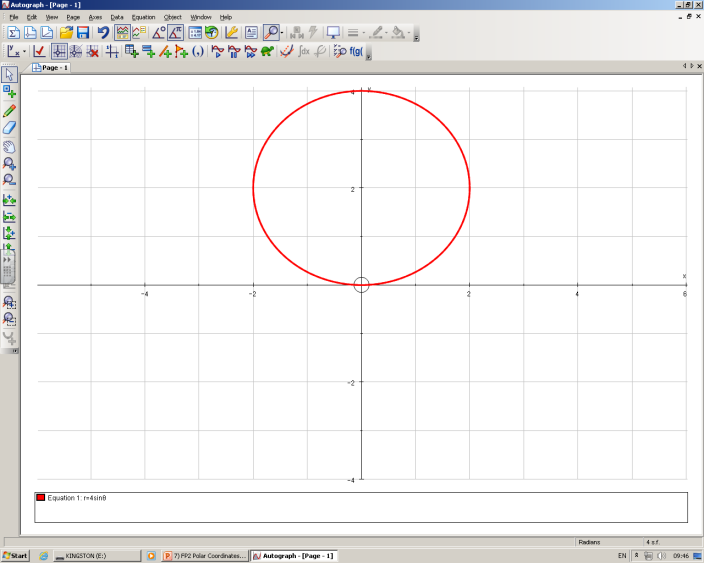 5B
Polar Coordinates
Rewrite
5B
Polar Coordinates
Expand brackets
Group like terms
Rearrange
5B